University Advancement
2021-22 Report
Board of Trustees Meeting

Sept. 16, 2022
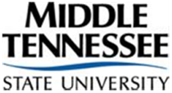 2021-22 Overview
Record setting year - $17,225,172
7615 donors – 13.6% increase over FY20
Athletics sets record - $8,853,961
Basic and Applied Sciences - $2,057,439
Liberal Arts - $1,905,002
Business - $1,618,996

Trends and Observations
Top 10% of gifts represent over 90% of total
Top 10 gifts typically represent 45-55%
Athletics and Planned Gifts have the greatest annual impact
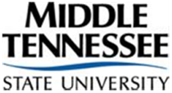 2021-22 Overview
Peer comparisons  (Tennessee VSE)

				     2019			     2020			    2021
 
UTK				$109,536,039		$108,603,018		$117,172,941
UTC				$  13,734,941		$  15,460,219		$  15,465,960
UTM				$    5,680,900		$    4,088,977		$    6,019,828
 
APSU			        N/A			$    5,630,421		$    7,723,407
ETSU			$   18,767,528		$  24,160,301		$  27,650,503
Memphis			$   20,641,956		$  23,452,526		$  27,650,503
TSU				$     4,522,967		$    5,320,674		          N/A
TTU				$     6,223,250		$    6,294,034		$    6,591,120
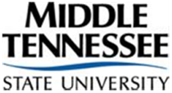 Factors Influencing Private Support for Higher Education

Alumni Population – for public contemporaries, 85,000 – 300,00+
Division I (FBS) Athletic Programs - <$1 million - $100+ million
Medical School/Center
Colleges of Engineering and Business
Professional Schools
Assets and Funds Invested to Benefit the University (June 30, 2021)
 
MTSU Foundation					$89,712,679
 
State Chairs of Excellence				$48,497,635
 
External Trusts and Accounts			$  3,417,237
	
	Total Invested Funds				$141,627,551

 
	Miller Coliseum and Foundation House		$20,000,000
Challenges

Staffing – national market is very challenging
Salaries
Competition/benefits
Workload – peer average 1.5 FTE per $1 million

The Rich Get Richer – largest increases in giving to the wealthiest institutions

10+ year decline in alumni giving
Questions?